«Нетрадиционная техника                рисования для дошкольников.
Рисование мыльными пузырями».
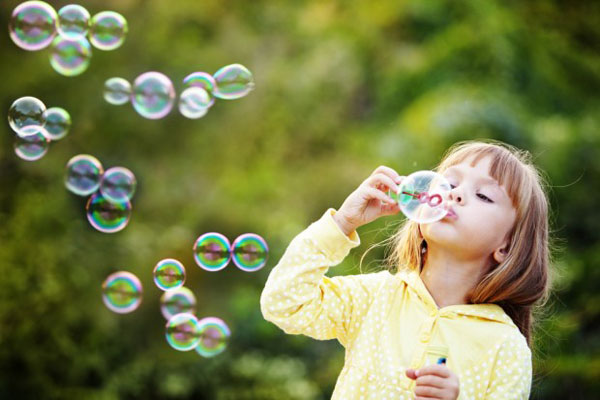 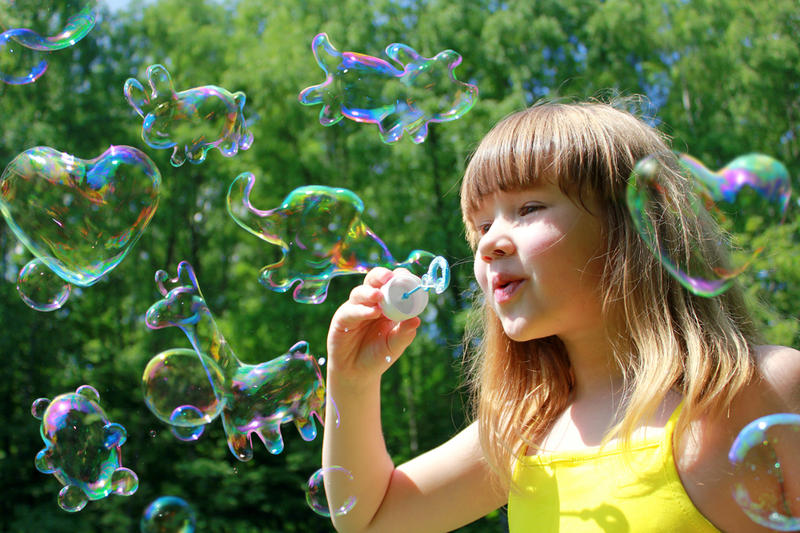 Воспитатель
 МДОУ «Детский сад №71»
Дерябина Наталья Владимировна
Цель: Знакомство детей с нетрадиционной техникой рисования мыльными пузырями для развития их творческого воображения.
Задачи: 
Развитие воображения, фантазии и творческих способностей детей.
Освоение необычного процесса рисования.
Воспитывать способность  видеть что-то интересное в обычных вещах.
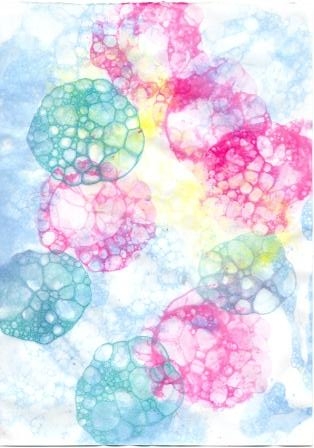 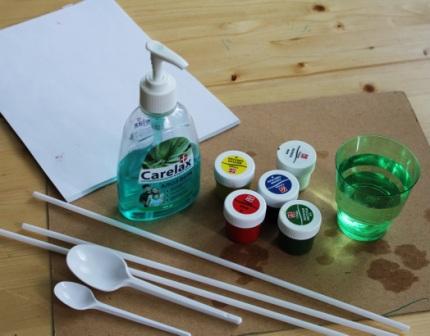 Материалы и инструменты:
Гуашь или пищевые красители.
Вода.
Моющее средство: жидкое мыло или детский шампунь.
Коктейльные трубочки.
Одноразовые стаканчики или небольшие контейнеры.
Клеёнка или газетная бумага.
Салфетки.
Плотная бумага.
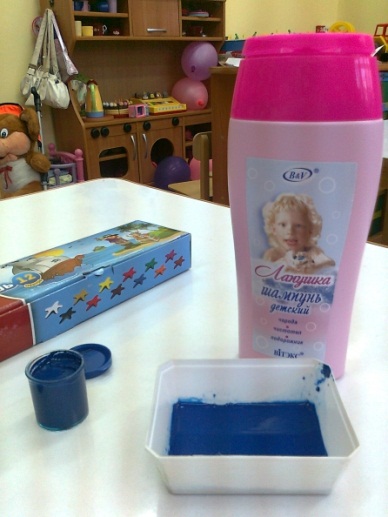 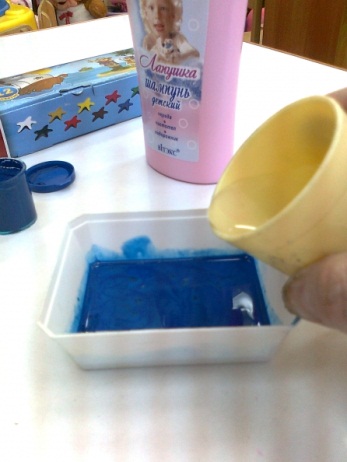 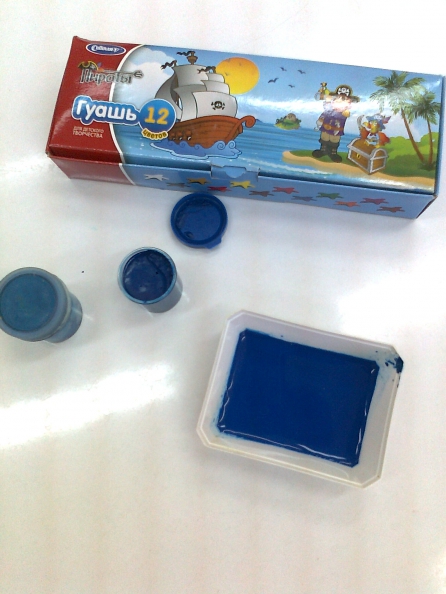 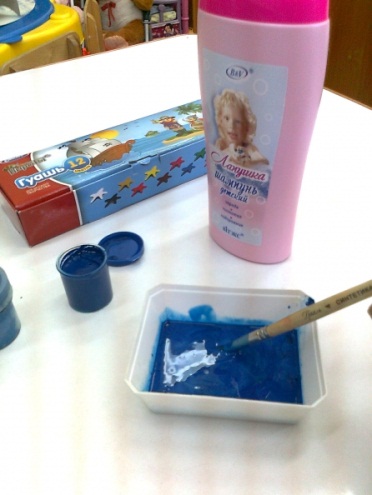 Сделать раствор для мыльных пузырей: для этого раствор приготовленной гуаши налить в небольшую посуду, потом в нее добавить 1-2ч. л шампуни (жидкого мыла)и немного налить воды. Всё это тщательно перемешать и оставить на ночь. После того, как краска настоялась, можно приглашать детей на увлекательный процесс рисования. Воспитатель рассказывает детям, как рисовать мыльными пузырями, показывает, как необходимо подуть в контейнер с краской, чтобы образовались мыльные пузыри.
Предварительная работа: 
Рисовать мыльными пузырями могут только те дети, которые умеют хорошо пользоваться соломинкой - выдувать через нее воздух. Перед тем как начать процесс рисования мыльными пузырями, необходимо подготовиться к нему. С детьми нужно потренироваться, поиграть с трубочками.
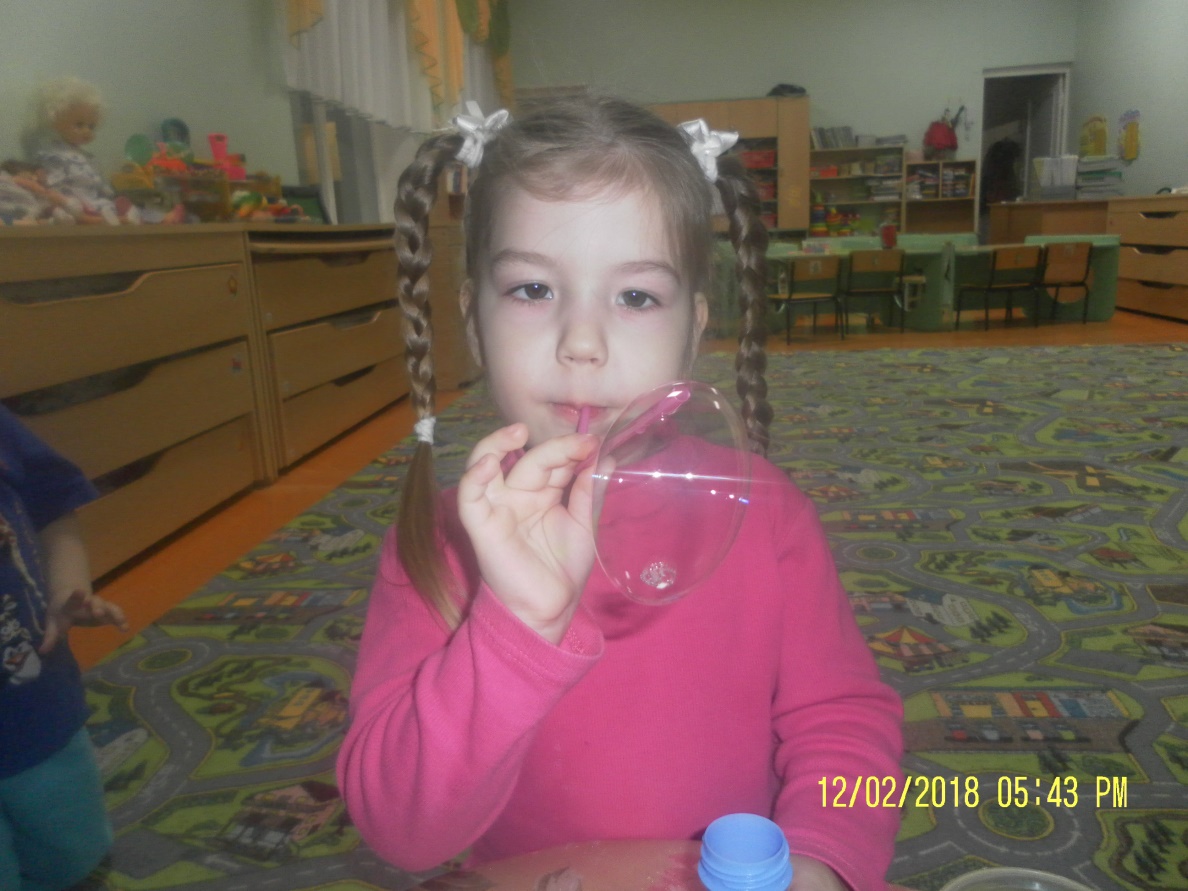 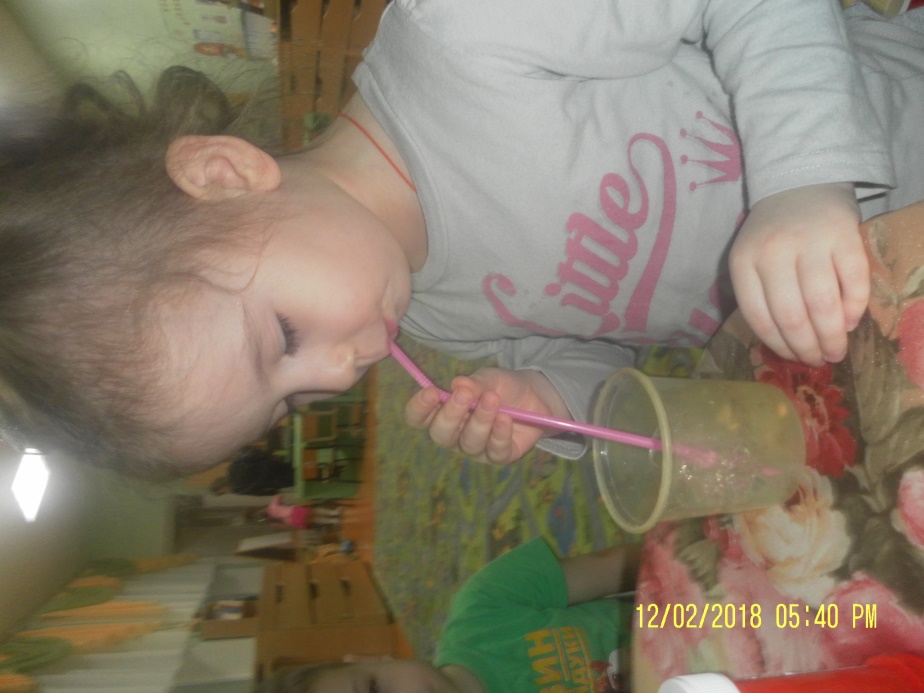 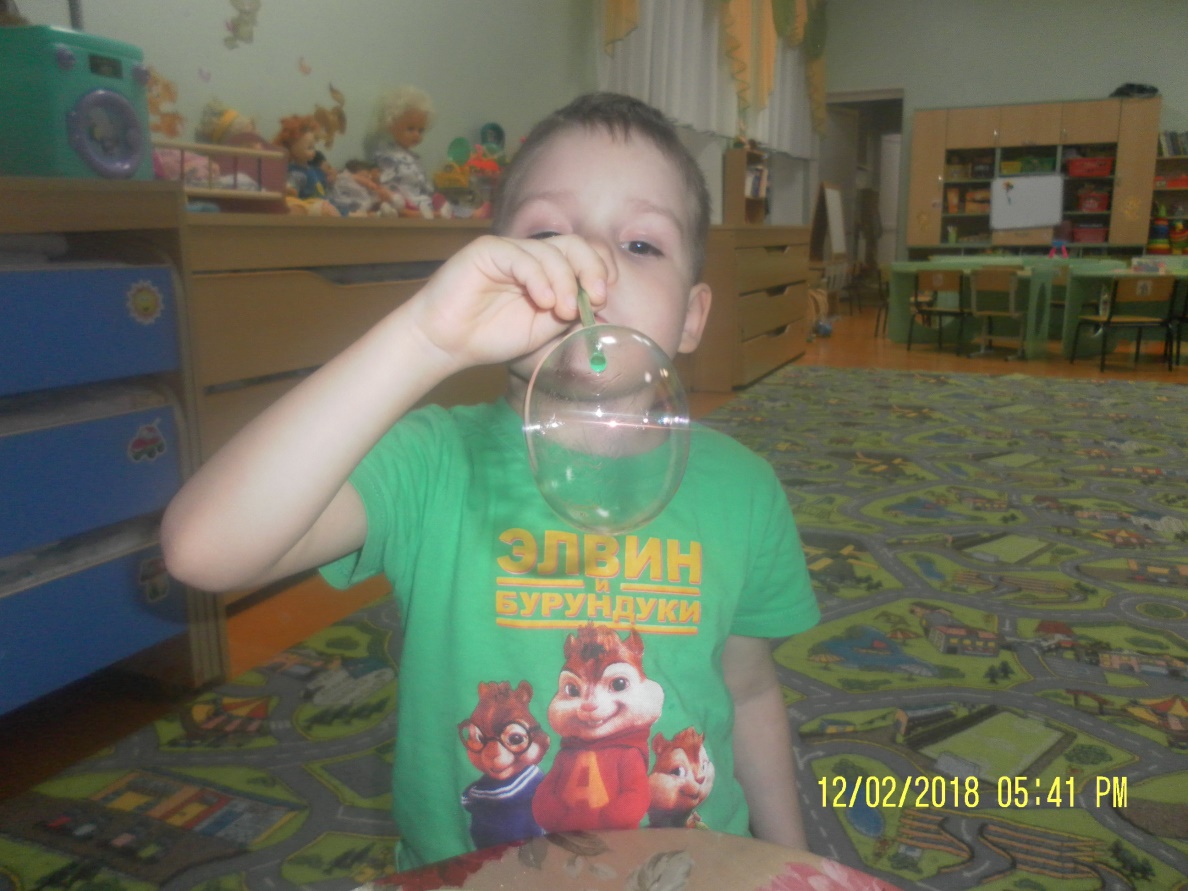 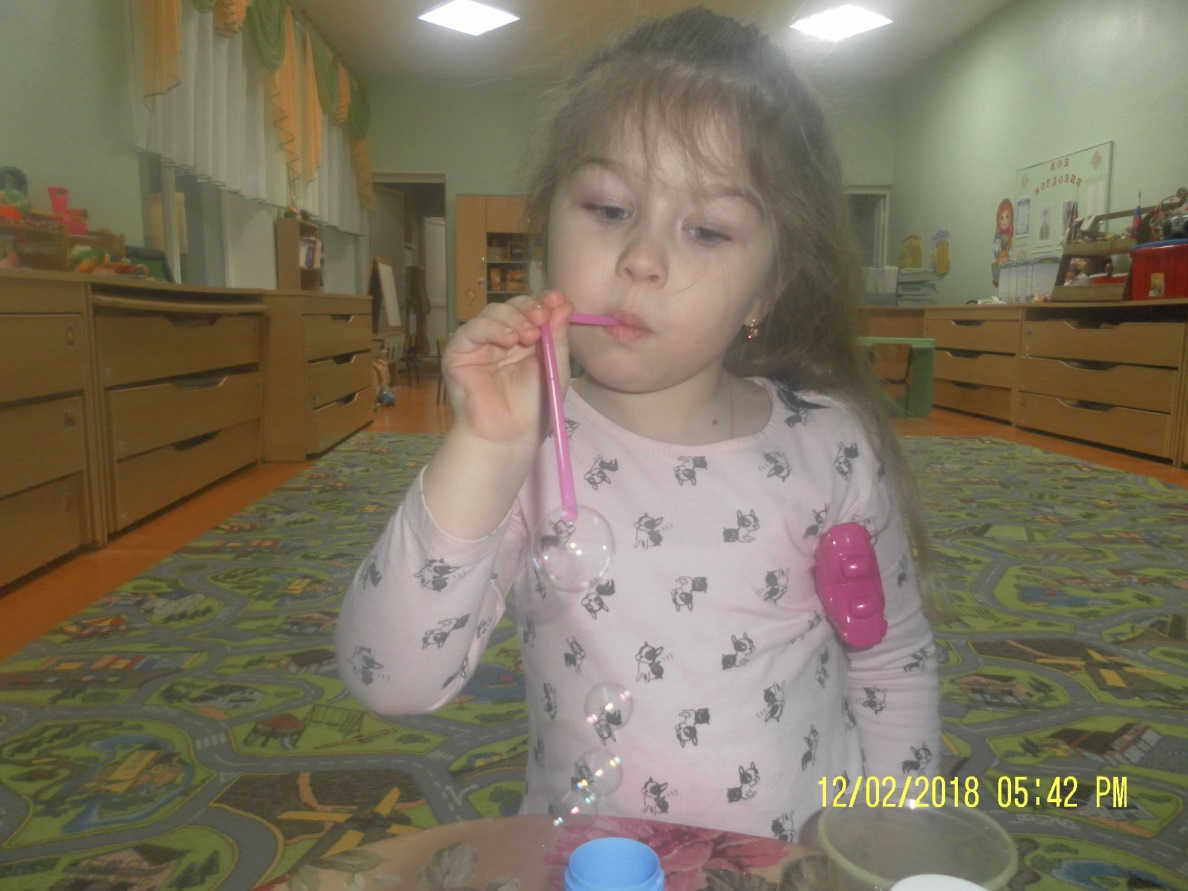 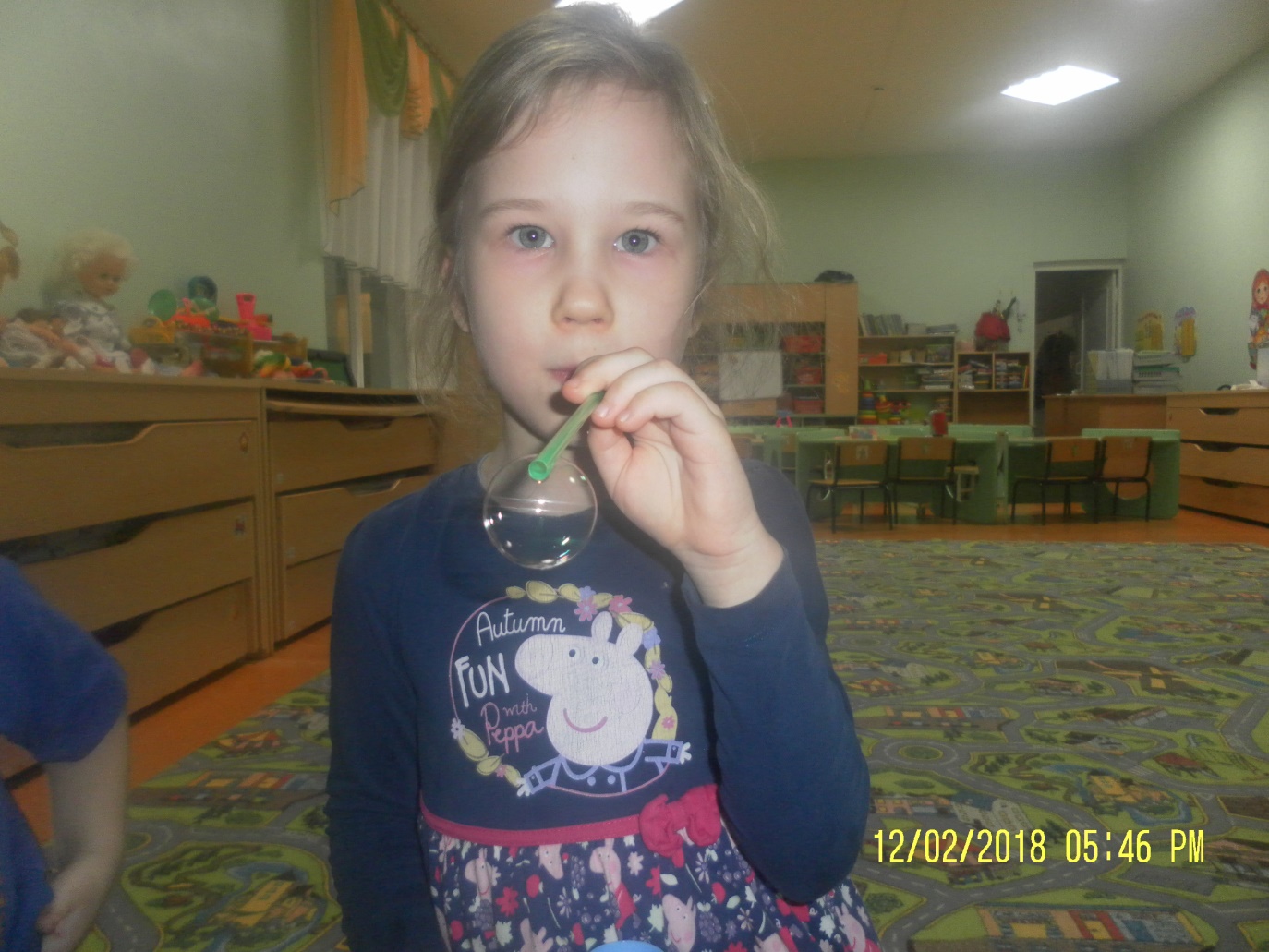 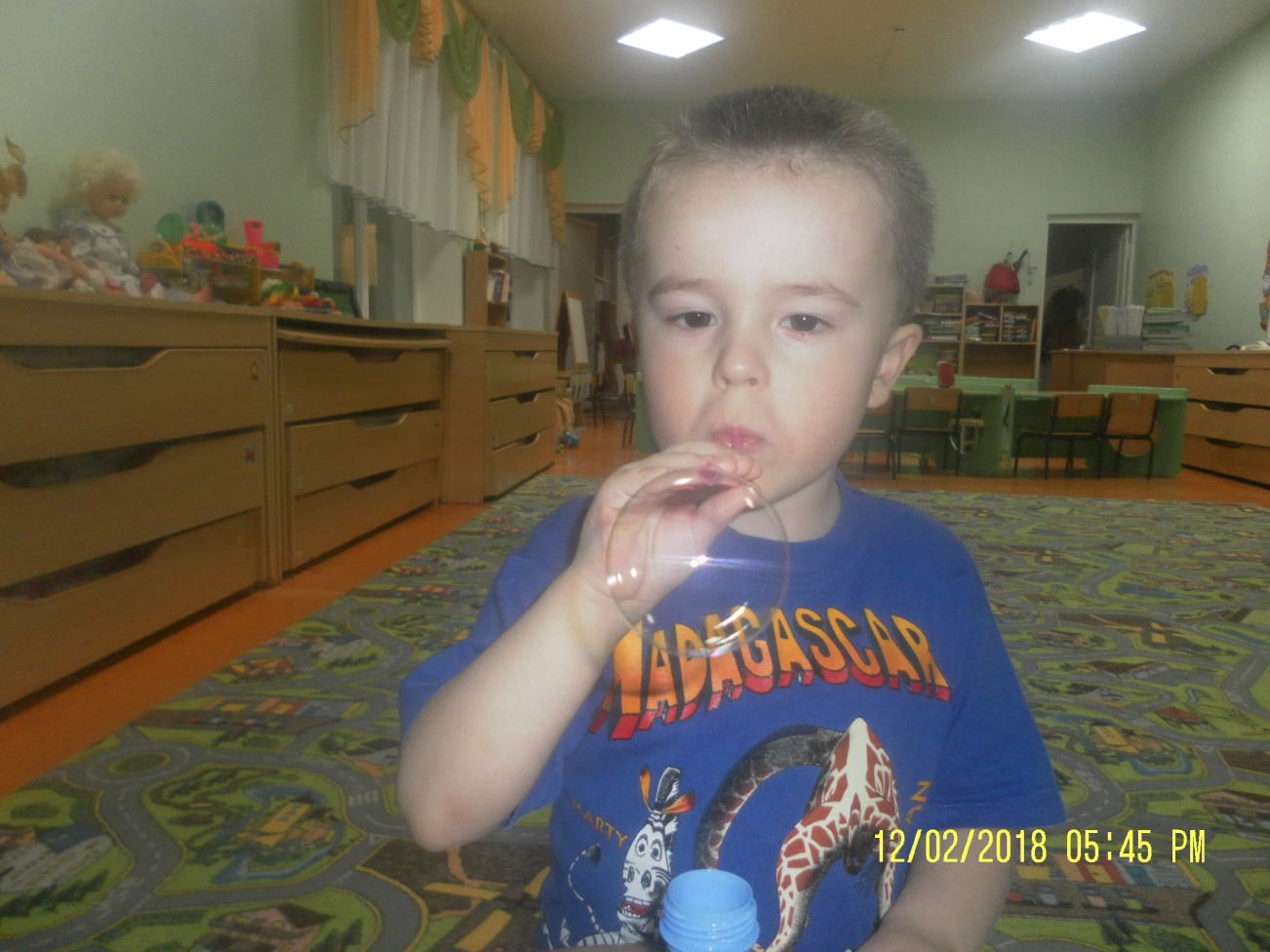 Объяснение техники рисования
Сначала я опускаю коктейльную трубочку в стаканчик с цветным мыльным раствором и дую, так чтобы поверх стаканчика получилась пенная «шапка» из мыльных пузырей. Затем, на стаканчик с пенной «шапкой» аккуратно накладываю лист бумаги, держа его пальцами рук за противоположные стороны. Лист бумаги нужно немного подержать на стаканчике, чтобы краска впиталась в него.
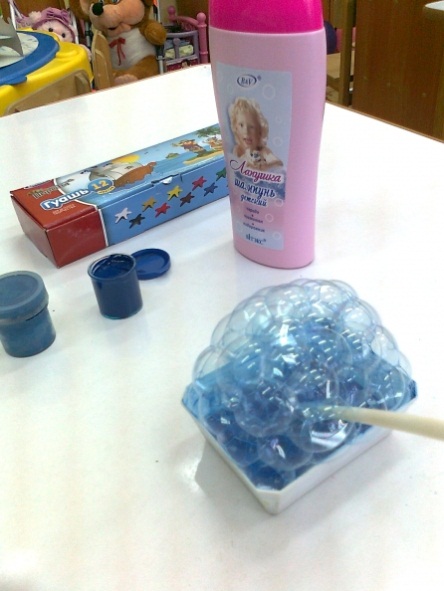 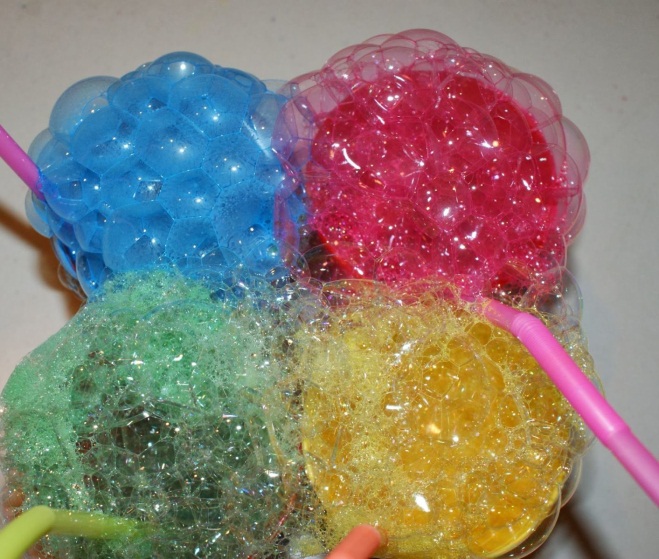 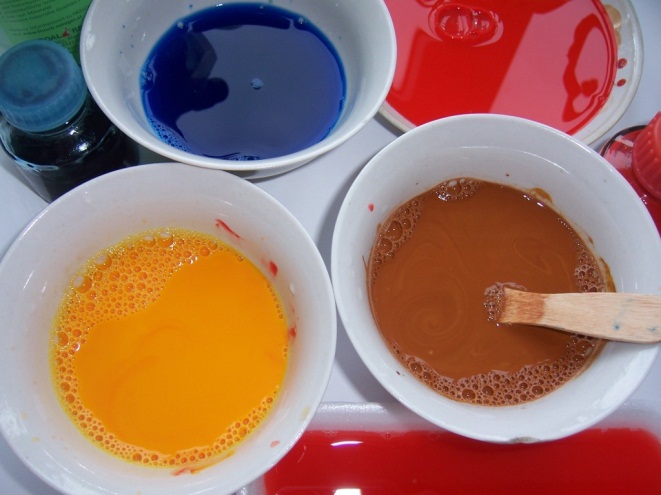 Прикладываем лист бумаги к пузырящемуся раствору. Пузыри начинают лопаться и оставлять следы на бумаге. Пузыри можно накладывать на листе друг на друга или создавать отдельные отпечатки на расстоянии друг от друга.
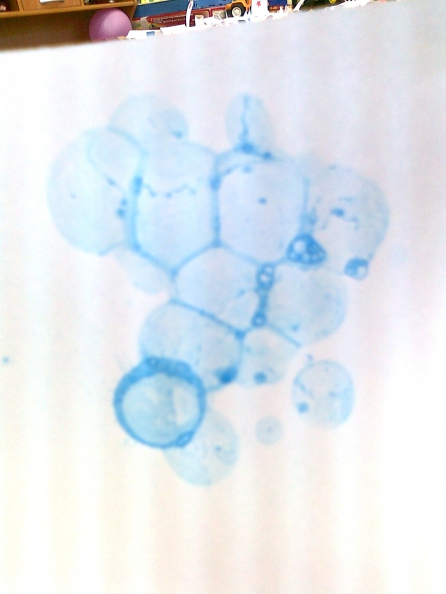 Показ готовых работ выполненных в технике  рисования мыльными пузырями
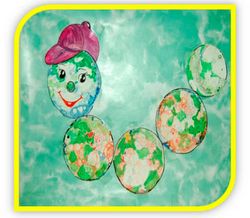 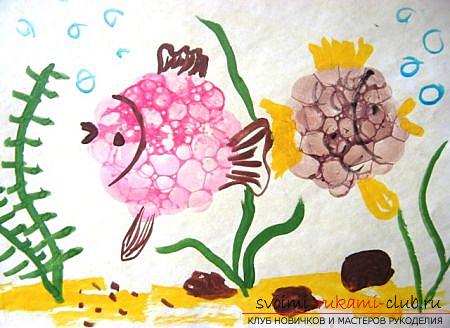 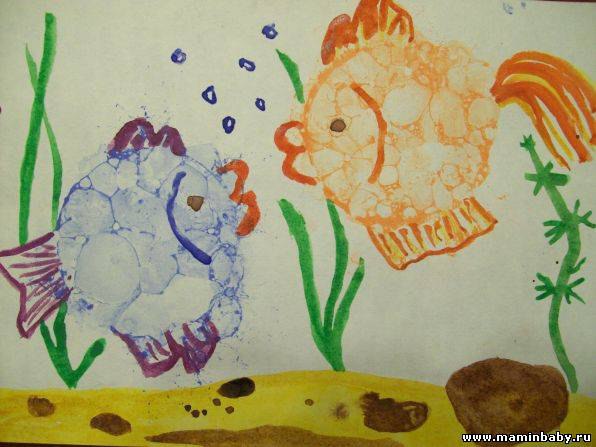 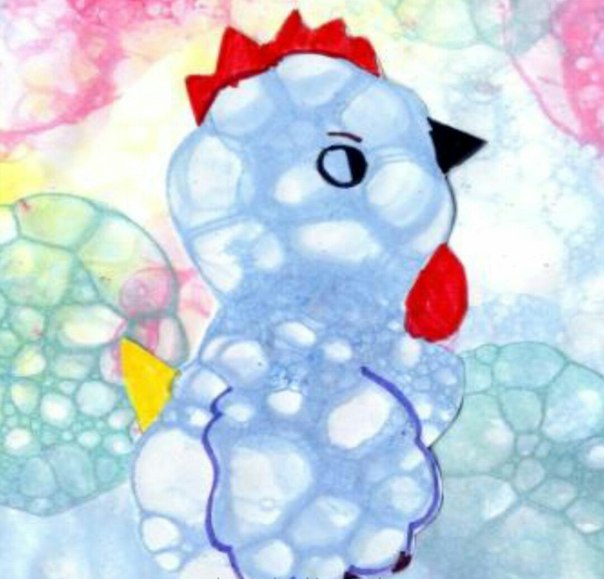 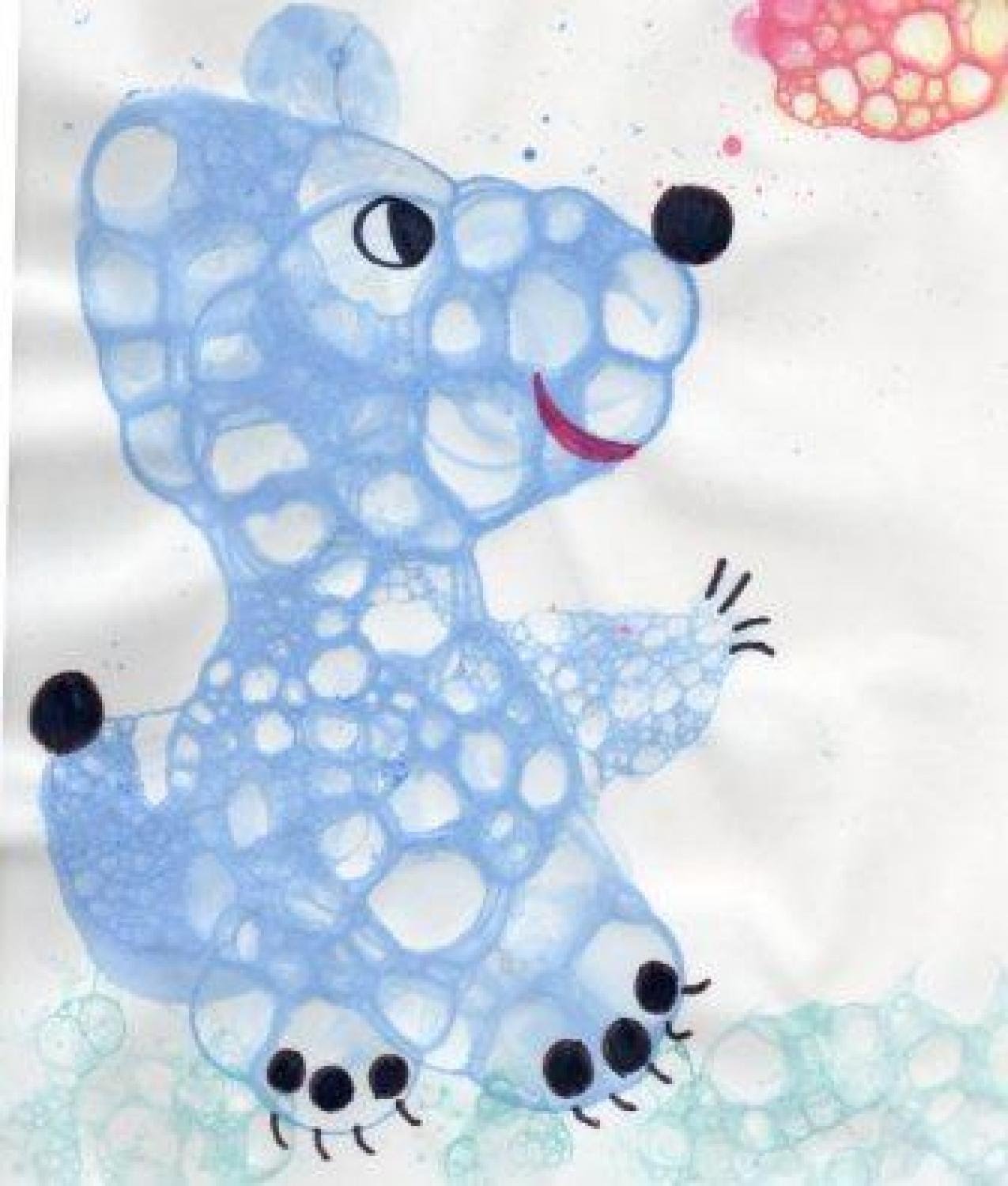 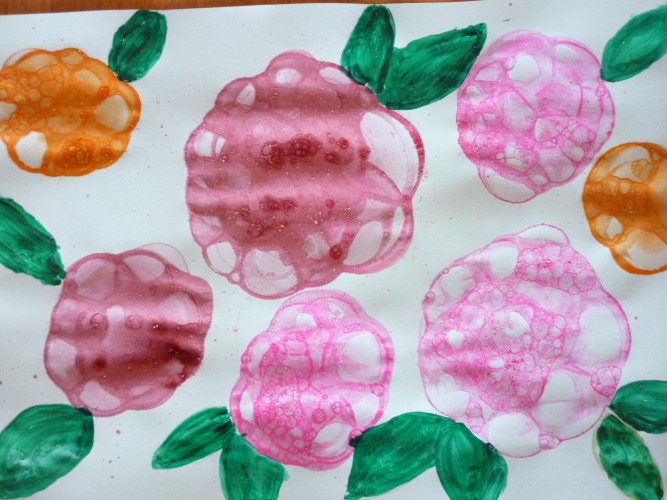 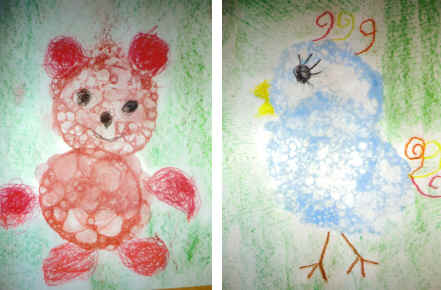 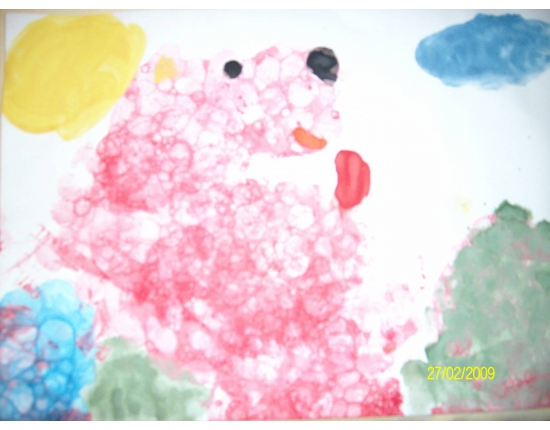 Практическая работа
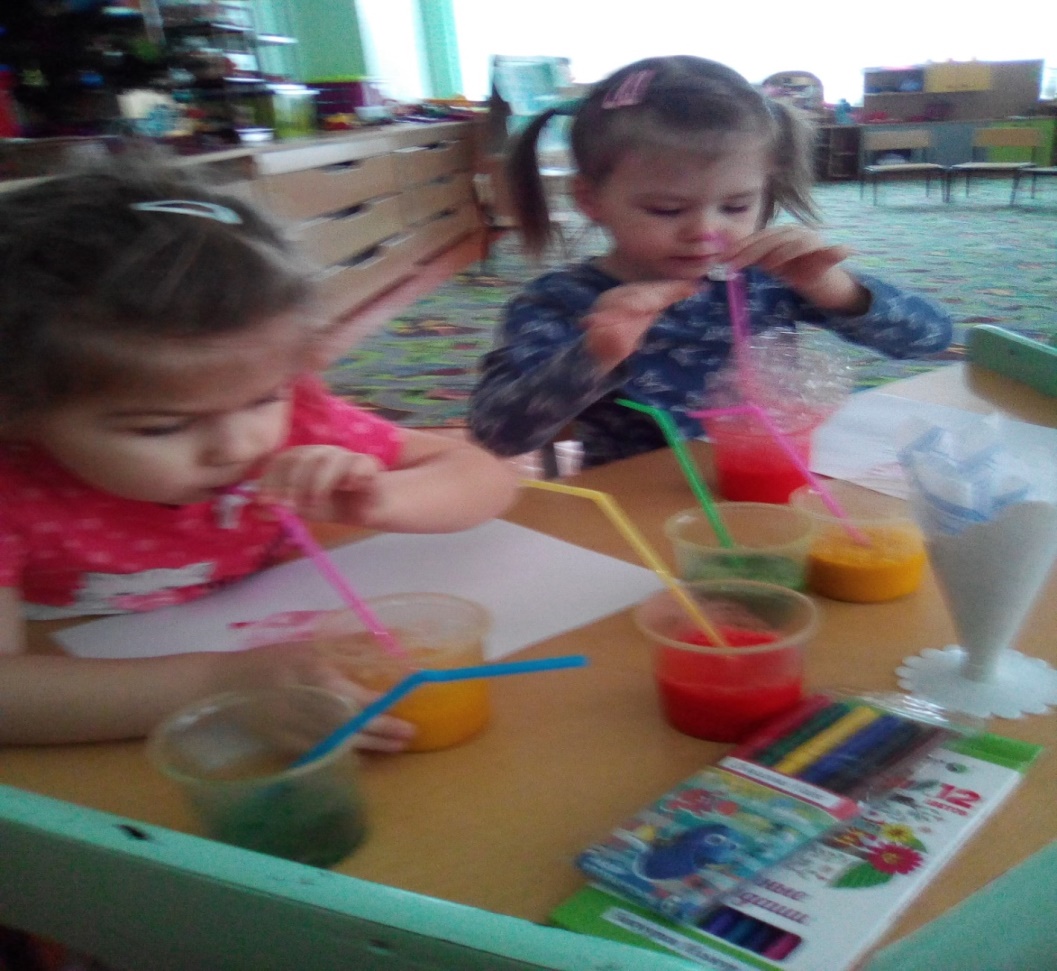 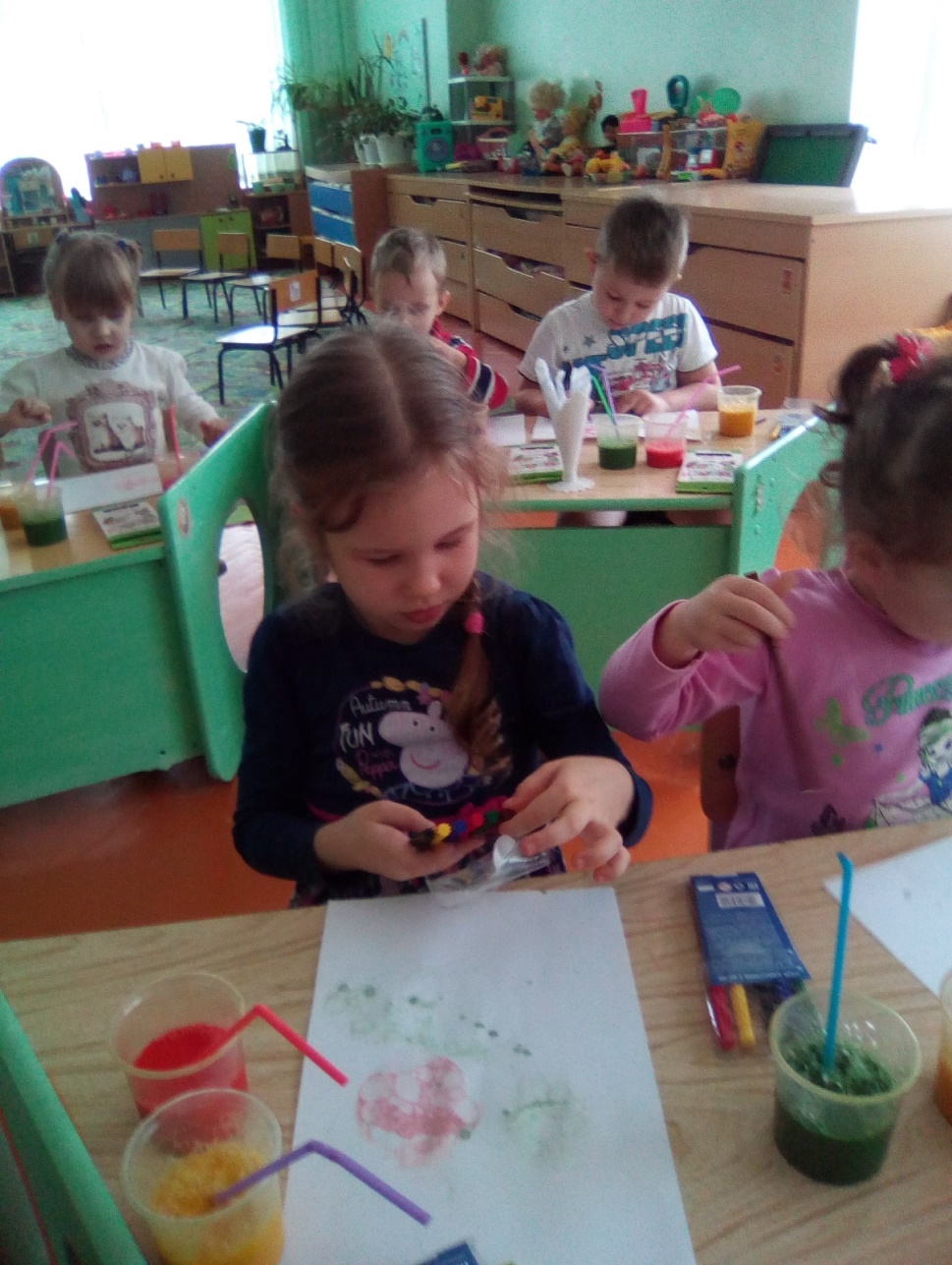 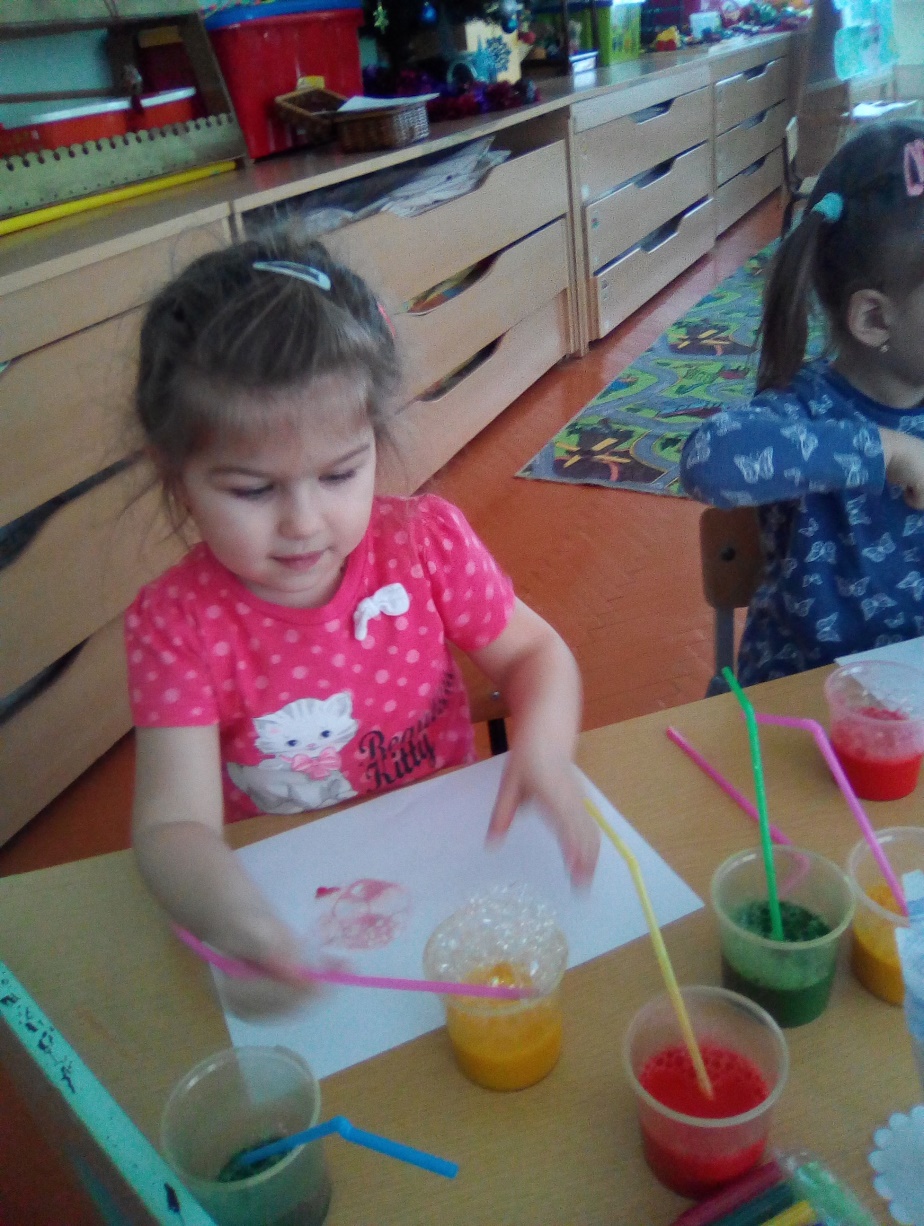 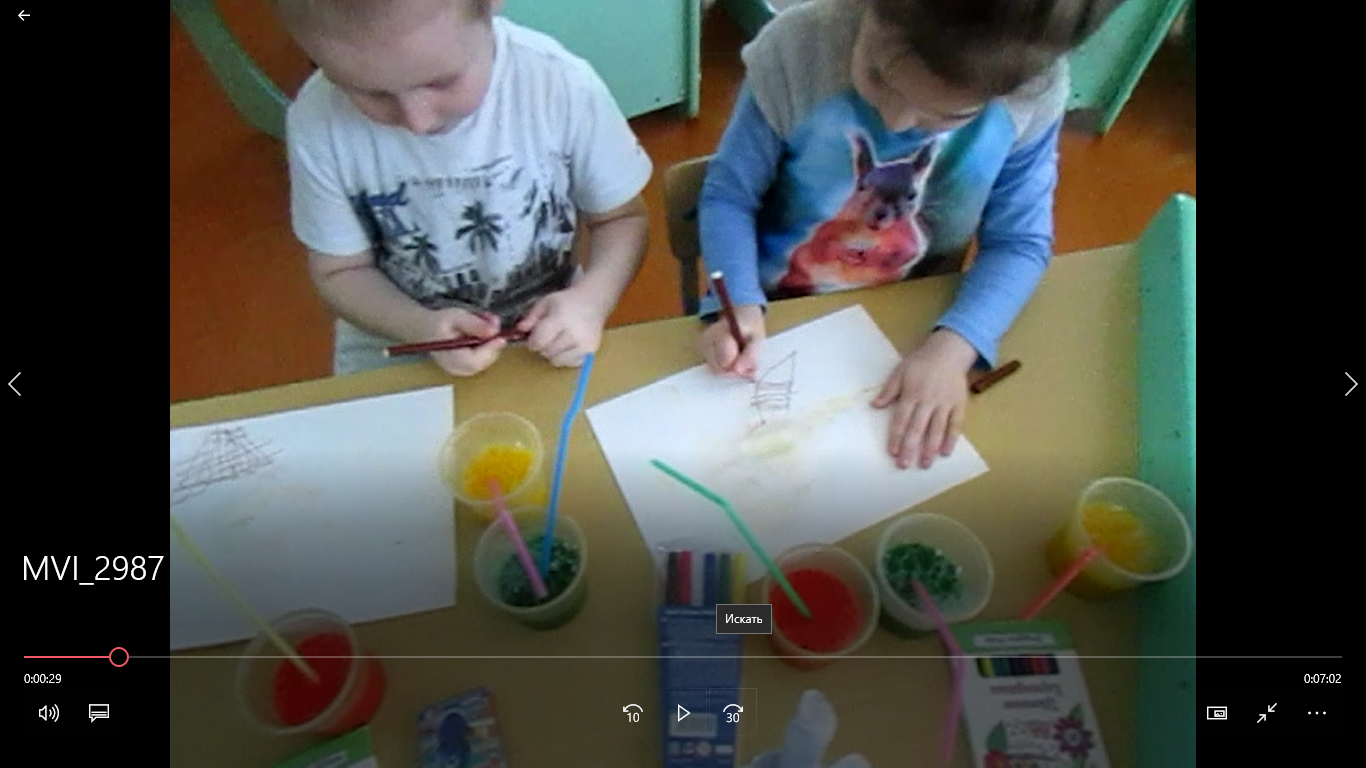 Выставка работ
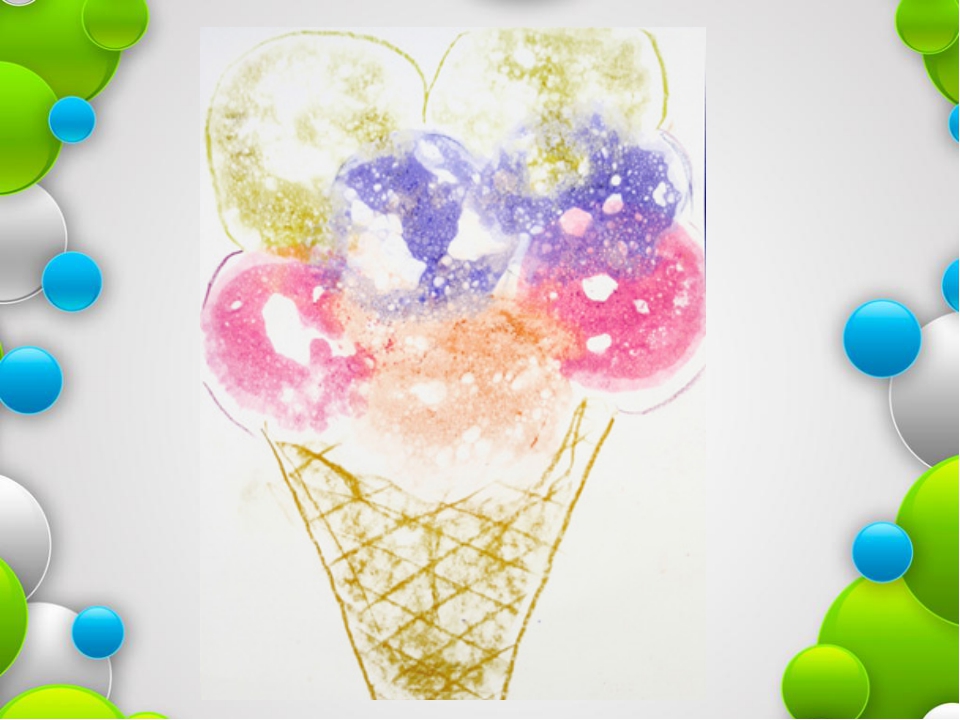 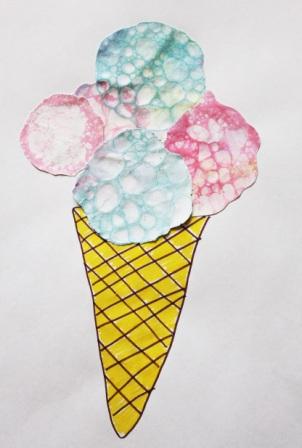 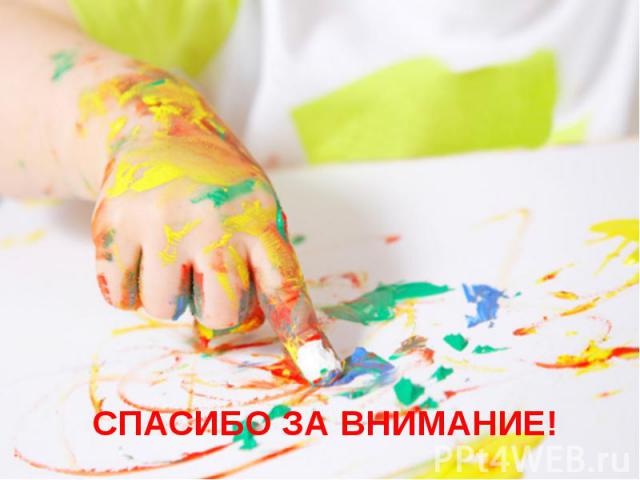